MVTX Readout and Control System
sPHENIX GL-1 & GTM
RUv1 prototype:
 available: ~Aug/Sep.
Prototype stave: 
Arrived: June
DCS
CAN bus
Trigger & Clock
5 m
Readout Unit
GBT Optical Links
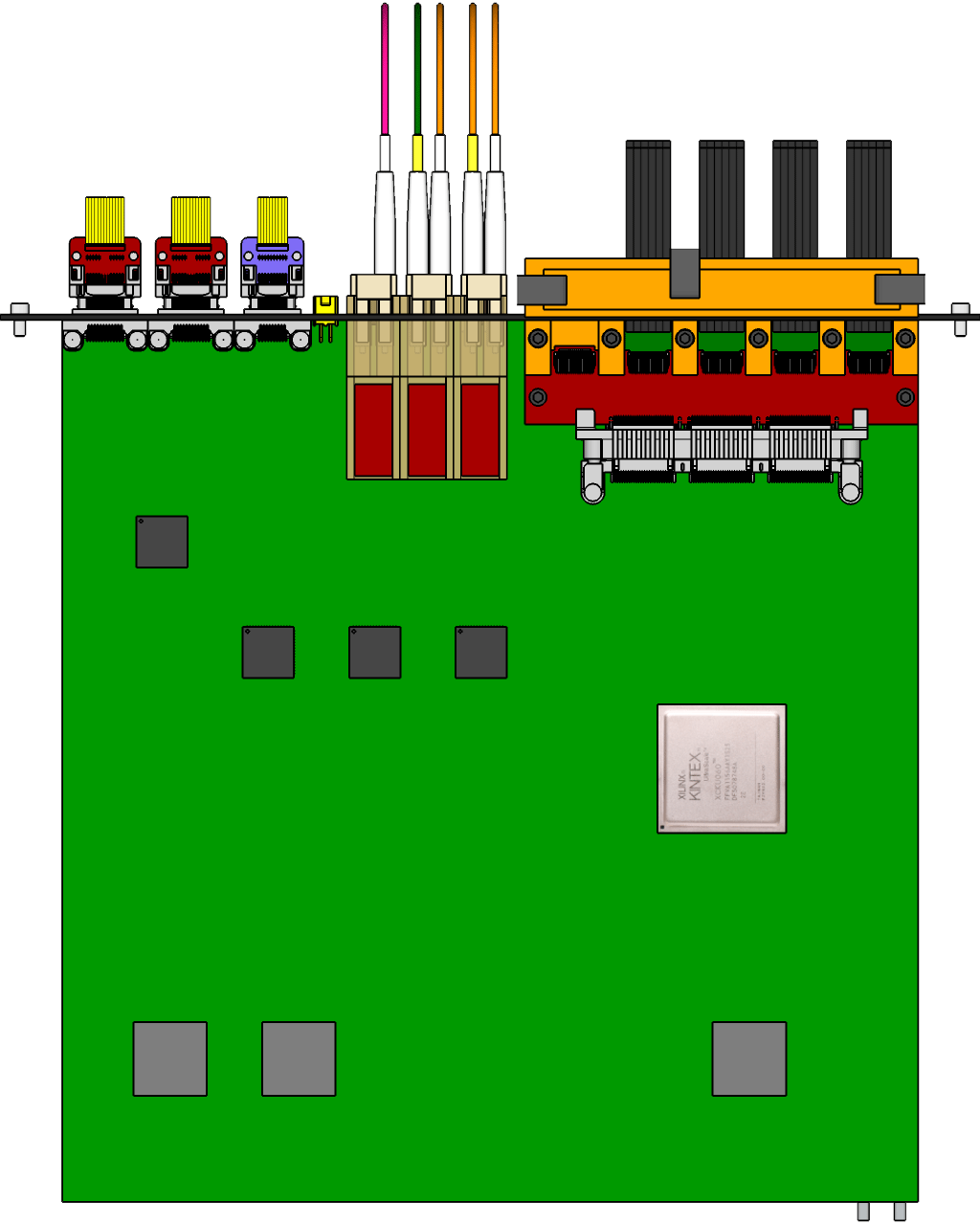 Control
9-sensor Stave
9 Data (1.2Gbps)
1 Clock, 1 Control/Trigger
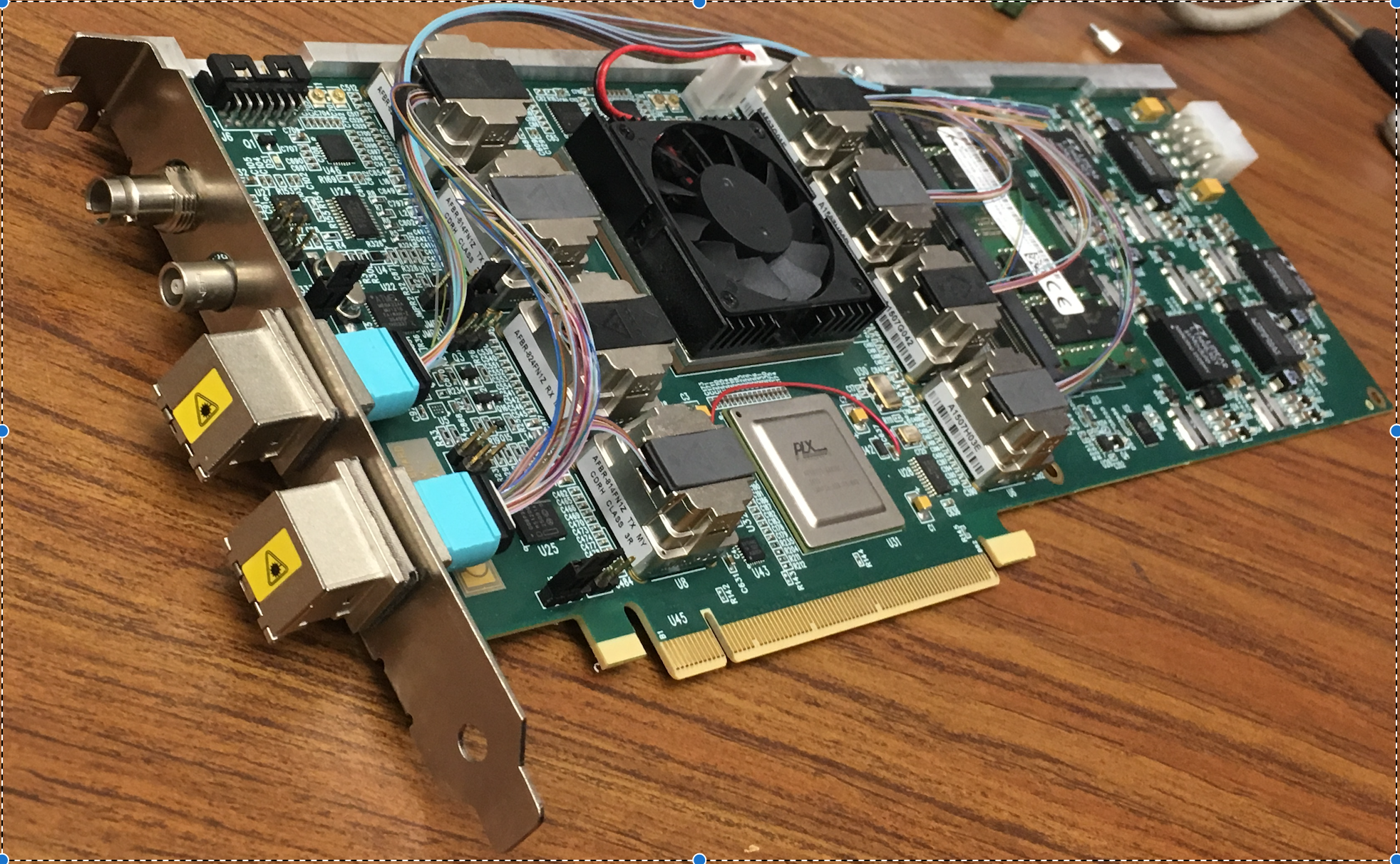 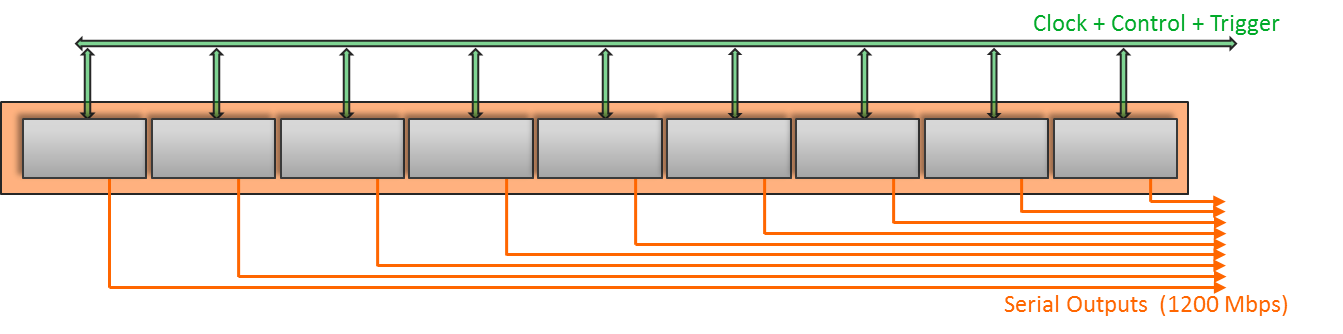 Data (9.6 Gb/s max)
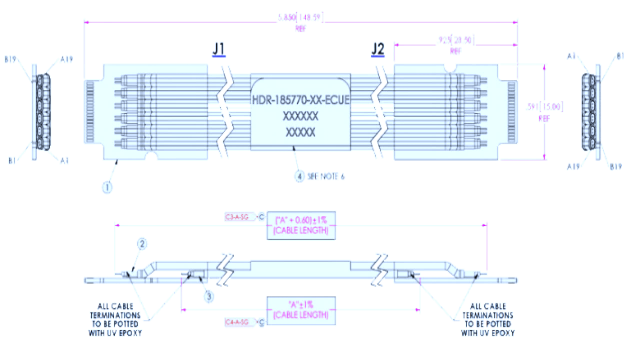 Trigger
Samtec Twinax “FireFly”
FELIX (or CRU)
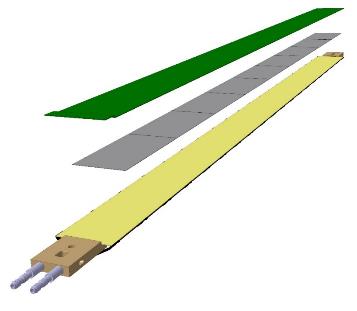 Power
FPC
Alpide Sensors
FELIX v1.5:
Arrived June
Power
Power supplies
Filtering Board
(Capacitors)
regulators
Regulated Power
Cold Plate
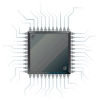 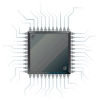 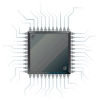 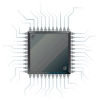 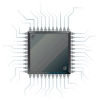 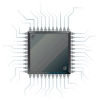 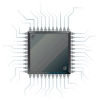 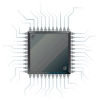 Power Board
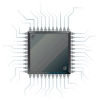 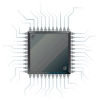 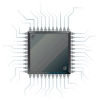 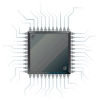 Available: 
~August
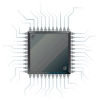 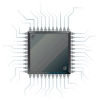 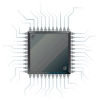 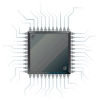 6/29/17
Ming Liu
LDRD – MVTX Key Tasks/Milestones
10/18
10/17
10/19
7/17
RUv1.0/FELIX1.5 Integration 

40MHz,  7/17-12/17
Today
RUv1.x/FELIX2.0, 10MHz,
    
10/17 – 6/18
Test Beam, tracking performance 

analysis, physics sim, NIM paper etc.   
            1/19 – 9/19
LDRD
MVTX Design Review 7/6/2018
System test, cosmic & source 

6/18 - 1/19
MVTX: 1/1/2018 – 1/1/2022
Stave Production, procure FPGA, GBT etc.

8/18-4/19
BNL Director Review
7/10-11, 2017
Electronics Production

1/19-8/19
6/29/17
Ming Liu
Experimental Tasks and Assignments
Interface to sPHENIX – Sho, Cesar, Ming 
Data format, trigger etc. 
Mechanical system

Readout firmware -  Alex T., Sho, Mark
RU and FELIX, integration firmware development & test - Alex 
FELIX and sPHENIX DAQ, offline code  - Sho, Alex
Test boards – Andi, Mark  

Detector Control System (DCS) – Sho, Sanghoon, Xuan 
Slow control and monitoring of sensor status 
PS control and monitor, offline code  

Single chip/stave evaluation w/ MOSAIC – Xuan, Alex W. Elena
Chip performance
Stave performance 
Telescope
Analysis 

Mechanical system: Chris, Walt, a visiting student?
Telescope frame
Cooling 
sPHENIX Integration conceptual design

Physics simulation : Sanghoon, Darren, Xuan, Alex W. 
Vertex finding 
B-reconstruction  
Full physics simulations 

Stave production and test – new hire? Collaborators 
Stave production 
Test staves, DAQ operation
6/29/17
Ming Liu
LDRD & MVTX Readout Milestones
The schedules in LDRD and MVTX readout electronics schedules are out of sync. due to schedule slips in obtaining ALICE Stave/RU/CRU for R&D   
This impacts both LANL LDRD readout R&D milestones and MVTX production, the schedule of electronics in current project file is out of date 
The mechanic R&D is OK 
	
At present, there is an overall delay in ALICE stave production, RU and CRU R&D, by about 3~6months
Alice readout electronics PRR (production readyniess review): ~12/2017
Electronics production & Test: Feb-Dec, 2018 
MVTX can produce RU and FELIX in US if we obtain key CERN items, such as GBT chipset, and high-cost FPGA with high discount (~50%) with ALICE RU production 

With the above changes, I believe we have consistent schedules between LDRD and MVTX projects.
6/29/17
Ming Liu
Update LDRD Readout R&D Schedule
Update line #41 
Obtain 5 RUv1, cost $7K x 5 = $35K
Update line #45
Obtain 3 FELIX boards: 1 FELIX1.5 (in hand, 6/1027) and 2 FELIX2.0 (Jan. 2018)
$12K x 3 = $36K

Firmware development line #58: delayed by ~2 months
start from 8/1/2017 (was 6/6/17)
Replace 1.4.7.1.4 (CRU Trig. Control etc) with “Initial RUv1.0 & FELIX1.5 Integration chain test”, 8/30-10/26, 40days 

Milestone-1: first full readout chain test with RUv1+FELIX1.5, 40MHz, by Dec. 2017
This will allow us to update readout in the MVTX proposal, demonstrate “proof of principle” of the readout design 

Milestone-2: first full readout chain test with RUv1 + FELIX2.0, 10MHz RHIC clock, by 6/1/2018
To be ready for the  Electronics final design review 6/20-7/5, 2018 

Milestone-3: MVTX final design review (7/6-23, 2018)
Allow stave production @CERN, starting from 8/2018
Allow advanced purchasing of high cost/long lead-time readout electronics items with ALICE readout production to get high discount (FPGA, GBT chipsets etc), 8/2018  

Milestone-4: full system test with cosmic and source, line #111 (WBS1.4.13.1), 6/20/18-1/8/19
Allow full production of RU and FELIX
6/29/17
Ming Liu
Update MVTX Production Schedule
Line #124 (WBS 1.5.2.1)
Add one line on purchase of FPGA and GBT chipset as part of ALICE RU production
Cost ~50% of RU production
Move the starting date of line #125 (WBS 1.5.2.1.1) from 7/6/2018 to 1/8/2019, but keep the end-date
RU production delayed by ~6 months, 1/8/2018 – 8/15/19 
After the completion of readout system test with cosmic and source, 1/8/2019
Same for FELIX production
Line # 134, delayed by 6 months, starting from 1/8/2019, instead of 7/6/18, keep the same production time 4wks.
Line #138 and following lines , all delayed accordingly by ~6months,
 cost: 11.5K x 8 = $92K
6/29/17
Ming Liu